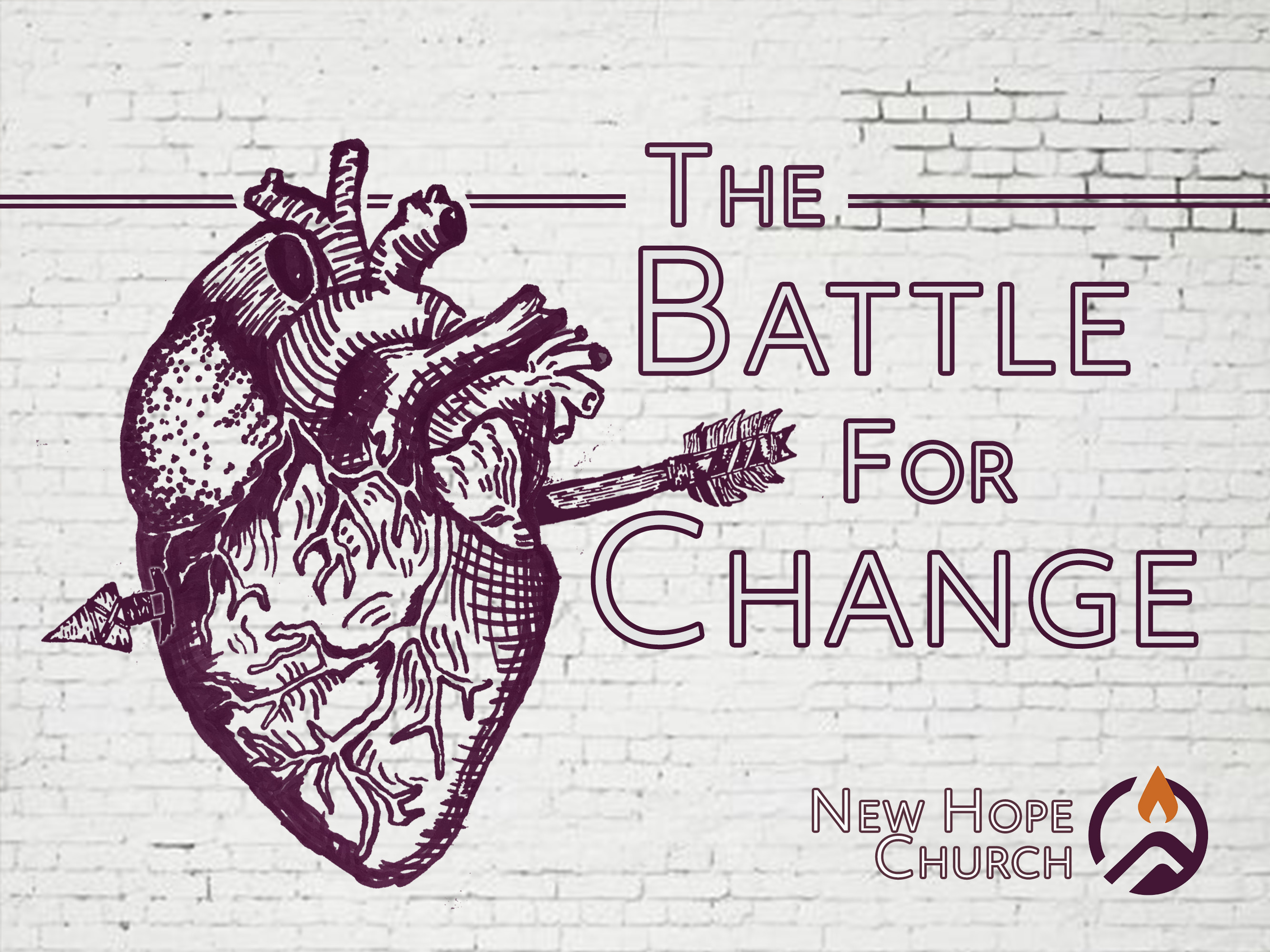 The Idol of Relationships
Luke 14:25-26
their kings and their officials, their priests and their prophets, the men of Judah and the inhabitants of Jerusalem. 33 They have turned to me their back and not their face. And though I have taught them persistently, they have not listened to receive instruction. 34 They set up their abominations in the house that is called by my name, to defile it. 35 They built the high places of Baal in the Valley of the Son of Hinnom, to offer up their sons and daughters to Molech, though I did not command them, nor did it enter into my mind, that they should do this abomination, to cause Judah to sin.									-Jeremiah 32:32-35
Our contemporary society is not fundamentally different from these ancient ones.  Each culture is dominated by its own set of idols. Each has it “priesthood,” its totems and rituals. Each one has its shrines-whether office towers, spas, gyms, studios, or stadiums-where sacrifices must be made in order to procure the blessings of the good life and ward off disaster. What are the gods of beauty, power, money, and achievement but these same things that have assumed mythic proportions in our individual lives and in our society? We may not physically kneel before the statue of Aphrodite, but many young women today are driven into depression and eating disorders by an obsessive concern over their body image. We may not actually burn incense to Artemis, but when money and career are raised to cosmic proportions, we perform a kind of child sacrifice, neglecting family and community to achieve a higher place in business and gain more wealth and prestige.
				-Tim Keller from “Counterfeit Gods”
25 Now great crowds accompanied him, and he turned and said to them, 26 “If anyone comes to me and does not hate his own father and mother and wife and children and brothers and sisters, yes, and even his own life, he cannot be my disciple.
						-Luke 14:25-26
The Promise:
To define our worth and to fulfill our deepest needs.
The Threat/Curse:
You will be worthless, alone and miserable.
Symptoms of Good to god:
Sin Patterns
Symptoms of Good to god:
Sin Patterns
Inappropriate Emotional Response
Symptoms of Good to god:
Sin Patterns
Inappropriate Emotional Response
Exorbitant Sacrifice
How do we get free?
Look to Jesus to define us and fulfill our deepest needs.

JESUS DELIVERS THE PROMISE AND TAKES THE CURSE!
Reflection questions:
Does the promise or the threat of the idol of relationships have more power over you?	
Do you see any of the symptoms of idolatry springing up in your life? What 	is behind that?	
What is one practical way that you could go to Christ with your deepest heart thirst for relationship? How could you worship Him for fulfilling the promise and taking the curse for you?